Семнадцатое сентября.              Классная работа.
Составь из слов предложение
Осень, в, наступила, золотая, лесу.
В лесу наступила золотая осень.
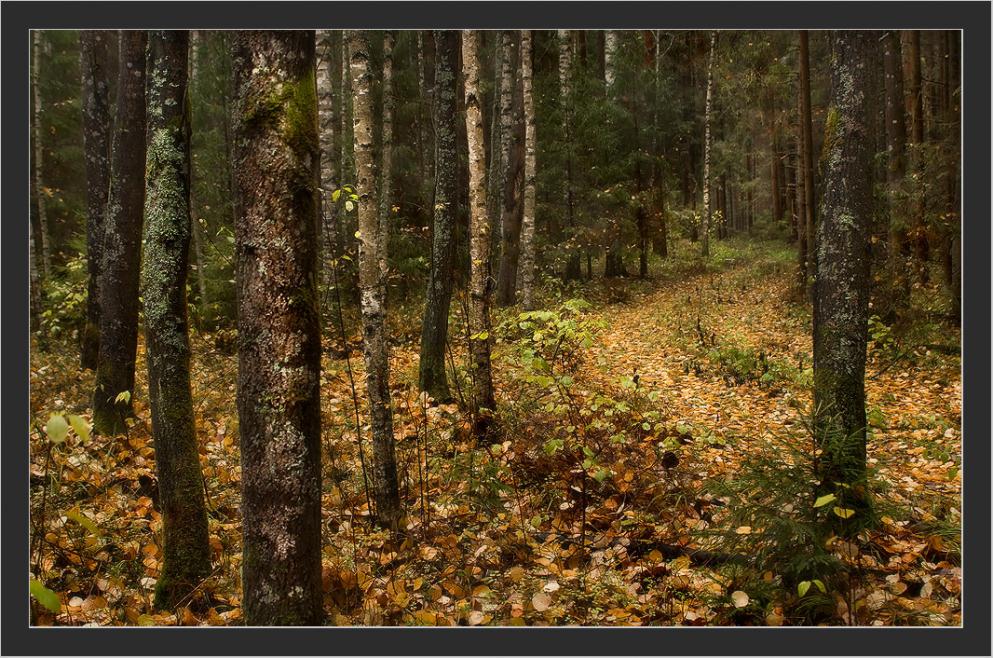 Найди основу предложения
В лесу наступила золотая осень.

   что? – осень
   что сделала ? – наступила
Словосочетания
наступила  (где?) в лесу

	     золотая (какая?) осень
Поставь  слова из предложения в начальную форму.
в лесу (что?) лес    
наступила (что сделать?) наступить
     золотая (какой?) золотой
«Вылечи слово»
м (я, и, е) сной
         ко (ж, ш) ка
	    обез (ъ, ь) яна
    кирпи (ч, чь)
Вставь пропущенные слова
Имя существительное – это самостоятельная часть речи, которая обозначает предмет.
В начальной форме отвечает на вопросы кто? и что? 
Имеет род, может изменяться по числам и по команде вопросов.
В предложении является главным или второстепенным членом.
Учебник с. 32   		       		Упр.24
Упр. 21
Запиши предложение.
В лесу росли дубы, сосны и ели.
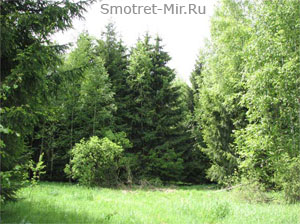 В лесу росли дубы, сосны и ели.
что? – дубы
что? – сосны
что? – ели
что делали ? – росли
Запиши существительные в два столбика
В форме ед.ч.

в лесу
В форме мн.ч.

дубы
сосны
ели
Правило
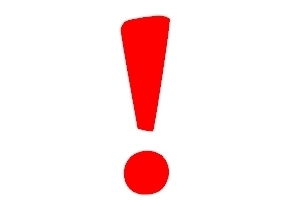 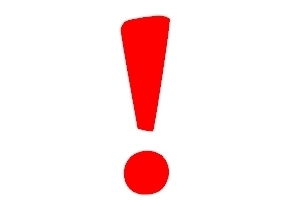 Чтобы определить род существительного, стоящего во множественном числе, надо поставить его в начальную форму!
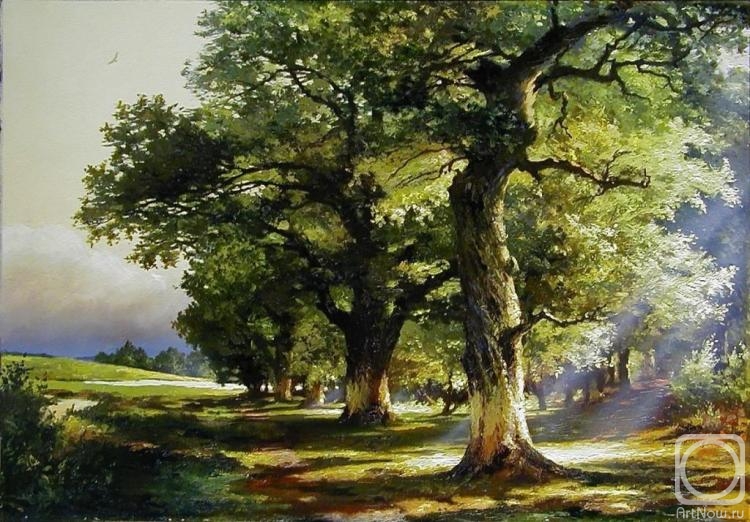 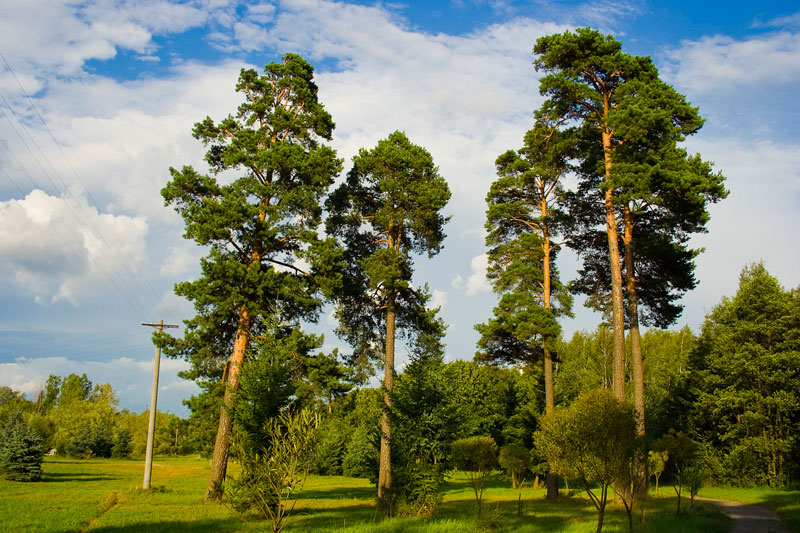 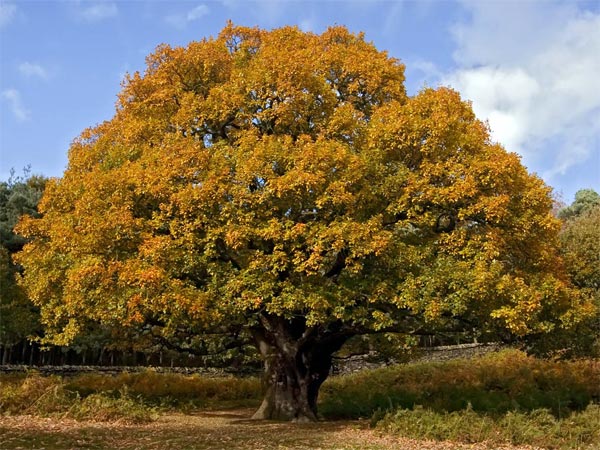 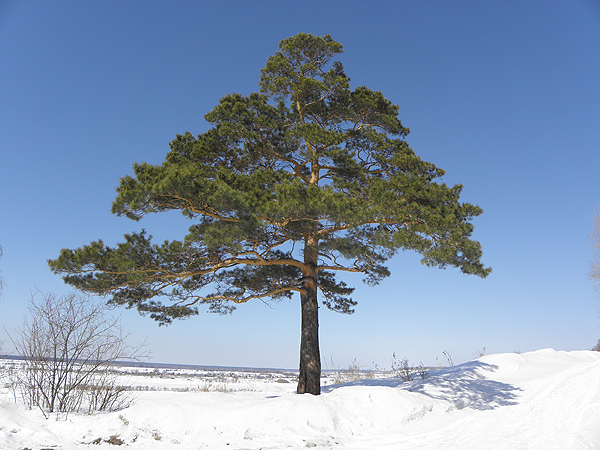 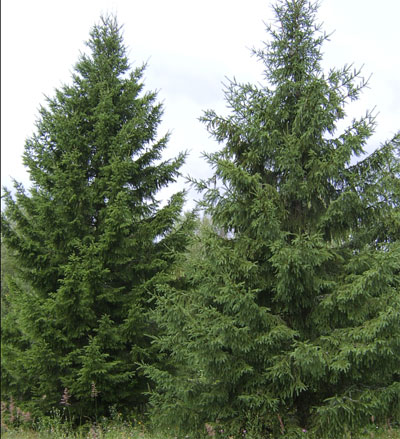 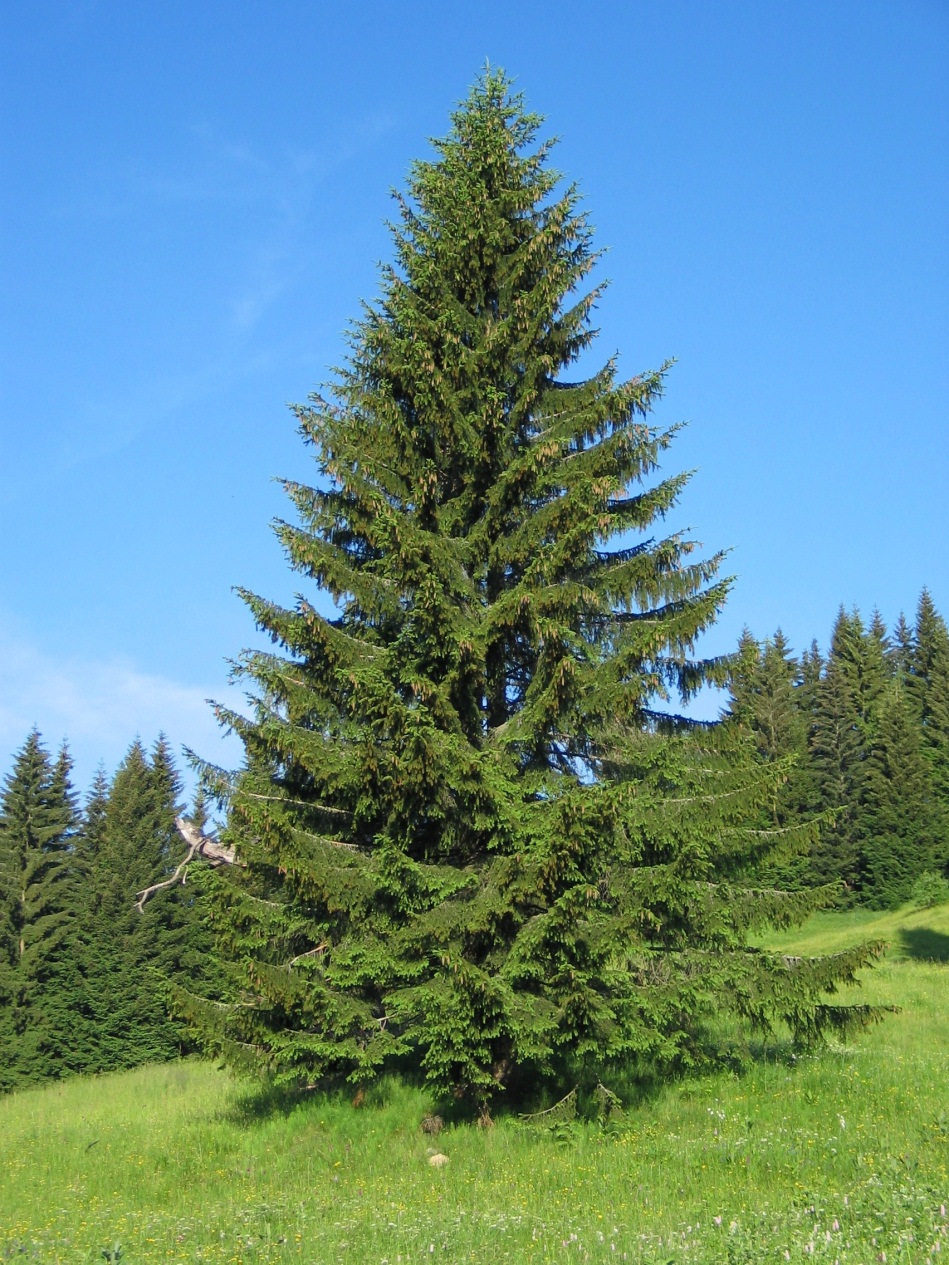 Запиши существительные в два столбика
Ж.р.

сосна
ель
М.р.

дуб
лес
Упр.22
Для верблюда (кто?) верблюд–одуш., ед.ч., м.р.
Блюда (что?) блюдо – неодуш., мн.ч., ср.р.
Сыр (что?) сыр – неодуш., ед.ч., м.р.
Сметану (что?) сметана – неодуш., ед.ч., ж.р.
Котлету (что?) котлета – неодуш., ед.ч., ж.р.
Сегодня на уроке:   Я узнал …   Я понял …  Мне понравилось …  Было трудно…   Для меня было открытием, что…  Могу порадоваться успехам …